Fran Krsto FrankopanPrimary School
Zagreb, Croatia
ACTION RESEARCH “STUDENT CENTRED TEACHING”
[Speaker Notes: Fran Krsto FrankopanPrimary School
Zagreb, Croatia
ACTION RESEARCH “STUDENT CENTRED TEACHING”]
Our Education System
‘Everybody is a genius. But if you judge a fish by its ability to climb a tree, it will live its whole life believing that it is stupid.’
- Albert Einstein
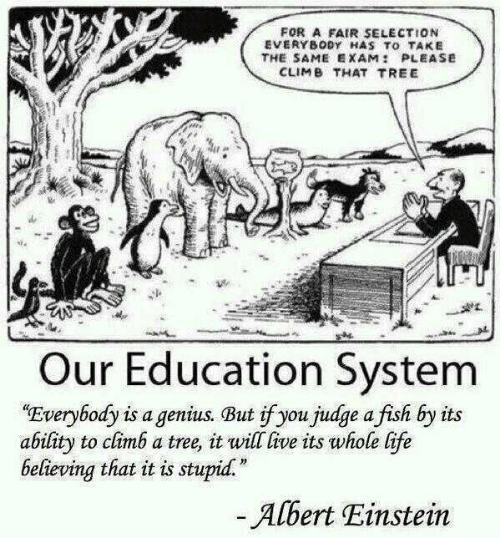 [Speaker Notes: Our Education System
Alt text for image: A bird, a monkey, a penguin, an elephant, a goldfish, a seal and a dog are in a line in front of a desk. Behind the desk sits a man who says, 'For a fair selection everybody has to take the same exam: please climb that tree'.
‘Everybody is a genius. But if you judge a fish by its ability to climb a tree, it will live its whole life believing that it is stupid.’
- Albert Einstein]
Teachers’ Strategy: Student-centred teaching
Based on the results Action research – two classroom teachers Sanja Božić (4.b) and Irena Mihaljević (3.a) during the school year 2010-2011. Includes work on modern strategies and methods that were implemented during the action research. Action research was conducted as part of research projects at the Faculty of Teacher Education: New Educational Technologies and Lifelong Learning, Learning by Discovery and Research in teaching nature and society. The research was carried out under the authority of the Ministry of Science, Education and Sports, with the consent of parents.
[Speaker Notes: Teachers’ Strategy: Student-centred teaching
Based on the results Action research – two classroom teachers Sanja Božić (4.b) and Irena Mihaljević (3.a) during the school year 2010-2011. Includes work on modern strategies and methods that were implemented during the action research. Action research was conducted as part of research projects at the Faculty of Teacher Education: New Educational Technologies and Lifelong Learning, Learning by Discovery and Research in teaching nature and society. The research was carried out under the authority of the Ministry of Science, Education and Sports, with the consent of parents.]
Starting point: What do I want to improve?
How to switch the focus of instruction from teacher to students? 
How to create an environment that supports learning?
How to involve parents in the educational process? 
How to implement various strategies to encourage responsibility, creativity, independence, cooperation and level of educational achievement for all learners? 
How to plan, monitor and evaluate development progress of students? 
How to organize an individualized learning process? 
How to upbringing educational objectives to life approach? 
How to encourage cognitive, emotional and social development of students, taking into account the individual needs of all students, their experience and skills? 
How to enable each student to progress according to his needs?
[Speaker Notes: Starting point: What do I want to improve?
How to switch the focus of instruction from teacher to students? 
How to create an environment that supports learning?
How to involve parents in the educational process? 
How to implement various strategies to encourage responsibility, creativity, independence, cooperation and level of educational achievement for all learners? 
How to plan, monitor and evaluate development progress of students? 
How to organize an individualized learning process? 
How to upbringing educational objectives to life approach? 
How to encourage cognitive, emotional and social development of students, taking into account the individual needs of all students, their experience and skills? 
How to enable each student to progress according to his needs?]
Common Characteristics: Background
Creating the environment that supports learning emphasis
Interaction "one on one" between students and teachers 
Allowing the flexible structure of the educational process and emphasize students' independence in decision-making 
Implementation of elements of reform pedagogy through action research (Montessori, Waldorf, Step by step, Freinet pedagogy)
[Speaker Notes: Common Characteristics: Background
Creating the environment that supports learning emphasis
Interaction "one on one" between students and teachers 
Allowing the flexible structure of the educational process and emphasize students' independence in decision-making 
Implementation of elements of reform pedagogy through action research (Montessori, Waldorf, Step by step, Freinet pedagogy)]
According to indicators of quality, related to educational standards, the following outcomes are visible (1):
Pupils’ attitude to learning: their understanding of themselves and others and their levels of attainment – pupils enjoy their learning, are motivated to learn, and expect to achieve as learners
Pupils’ learning outcomes: they demonstrate the knowledge, skills and understanding required by the primary curriculum, they achieve the stated learning objectives for the term and year 
Pupils’ learning experiences: demonstrated in levels of engagement as learners, self-reflection as learners about their progress and development as lifelong learners.
[Speaker Notes: According to indicators of quality, related to educational standards, the following outcomes are visible (1):
Pupils’ attitude to learning: their understanding of themselves and others and their levels of attainment – pupils enjoy their learning, are motivated to learn, and expect to achieve as learners
Pupils’ learning outcomes: they demonstrate the knowledge, skills and understanding required by the primary curriculum, they achieve the stated learning objectives for the term and year 
Pupils’ learning experiences: demonstrated in levels of engagement as learners, self-reflection as learners about their progress and development as lifelong learners.]
According to indicators of quality, related to educational standards, the following outcomes are visible (2):
Teachers’ individual practice: teachers’ knowledge and skills, their use of practices that progress pupils’ learning, their use of appropriate teaching strategies and their responsiveness to individual learning needs. 
Teachers’ collaborative practice: teachers’ professional development and collaboration, their co-operation to extend pupils’ learning opportunities, their collective use of reliable assessment practices, they value and engage in professional development and professional collaboration, contribute to building whole-staff capacity by sharing their example and expertise.
[Speaker Notes: According to indicators of quality, related to educational standards, the following outcomes are visible (2):
Teachers’ individual practice: teachers’ knowledge and skills, their use of practices that progress pupils’ learning, their use of appropriate teaching strategies and their responsiveness to individual learning needs. 
Teachers’ collaborative practice: teachers’ professional development and collaboration, their co-operation to extend pupils’ learning opportunities, their collective use of reliable assessment practices, they value and engage in professional development and professional collaboration, contribute to building whole-staff capacity by sharing their example and expertise.]
Key learning points from this example
Introduction and use of teaching strategies focused on students, the following results are achieved:
Increases the intrinsic motivation of students
Promotes the interpersonal communication
Reduced disruptive behaviour
Builds up a quality relationship of teachers and students
Promotes the research / active learning
The growing responsibility of students, related to learning
Increases the efficiency and productivity of each student
[Speaker Notes: Key learning points from this example
Introduction and use of teaching strategies focused on students, the following results are achieved:
Increases the intrinsic motivation of students
Promotes the interpersonal communication
Reduced disruptive behaviour
Builds up a quality relationship of teachers and students
Promotes the research / active learning
The growing responsibility of students, related to learning
Increases the efficiency and productivity of each student]
A hundred years from now
‘A hundred years from now it will not matter what my bank account was, the sort of house I lived in, or the kind of car I drove... but the world may be different because I was important in the life of a child.’
(Forest E. Witcraft, teacher)
[Speaker Notes: A hundred years from now
‘A hundred years from now it will not matter what my bank account was, the sort of house I lived in, or the kind of car I drove... but the world may be different because I was important in the life of a child.’
(Forest E. Witcraft, teacher)]
Never doubt
‘Never doubt that a small group of thoughtful, committed, citizens can change the world. Indeed, it is the only thing that ever has.’
(Margaret Mead)
[Speaker Notes: Never doubt
‘Never doubt that a small group of thoughtful, committed, citizens can change the world. Indeed, it is the only thing that ever has.’
(Margaret Mead)]